Figure 5. Targeting of Tmem97 by RNA interference in Npc1tm(I1061T)Dso mice fails to increase hepatic NPC1 ...
Hum Mol Genet, Volume 25, Issue 16, 15 August 2016, Pages 3588–3599, https://doi.org/10.1093/hmg/ddw204
The content of this slide may be subject to copyright: please see the slide notes for details.
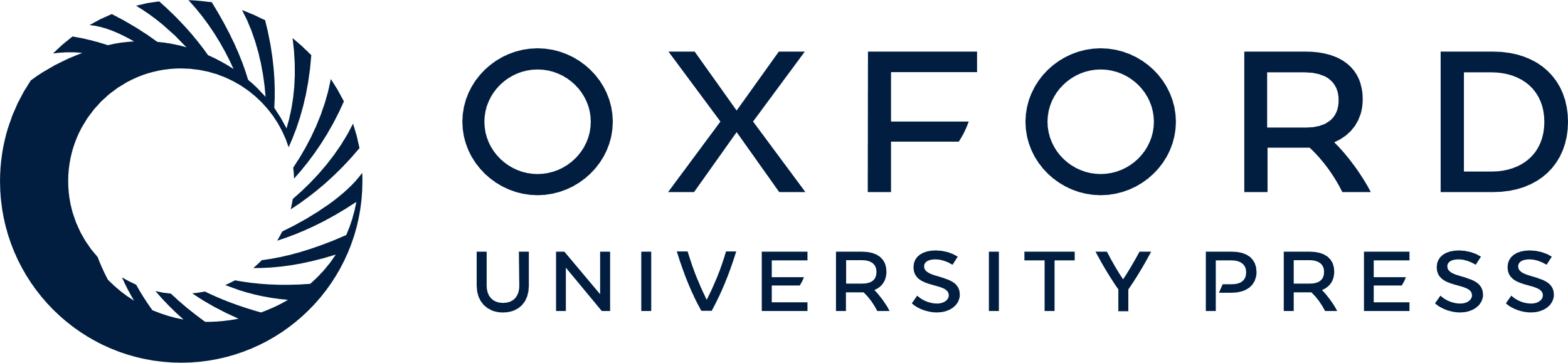 [Speaker Notes: Figure 5. Targeting of Tmem97 by RNA interference in Npc1tm(I1061T)Dso mice fails to increase hepatic NPC1 levels or to improve lipid abnormalities. (A & B)Npc1tm(I1061T)Dsomice received intraperitoneal injections of locked nucleic acid antisense oligonucleotides (LNA-ASO) targeting murine Tmem97 or GFP starting at postnatal day 28. Vehicle treated mice served as a second control cohort. Livers were harvested on postnatal day 56. Graphs show mRNA levels of Tmem97 and Npc1 relative to untreated control. Tmem97 mRNA was significantly reduced in Tmem97 LNA-ASO treated mice relative to GFP LNA-ASO treated controls and vehicle treated control. No significant changes in Npc1 mRNA levels were observed (n =  8 Vehicle, 8 GFP LNA-ASO, 7 Tmem97 LNA-ASO, ***P < 0.001). (C) Npc1 protein levels in whole liver lysates harvested at postnatal day 56 from Npc1tm(I1061T)Dsomice treated with LNA-ASO targeting murine Tmem97 (n = 7, T1-7) or GFP (n =  8, GFP1-8), or vehicle (n = 8 Vehicle, Veh1-8) as described in (A). (D) Quantification of lipids from liver lysates (C) using tandem mass spectrometry. Graph shows the percent change in Npc1tm(I1061T)Dsomice treated with Tmem97 LNA-ASO (n = 7) relative to those receiving GFP LNA-ASO (n = 8). None of the changes reached statistical significance.


Unless provided in the caption above, the following copyright applies to the content of this slide: © The Author 2016. Published by Oxford University Press.This is an Open Access article distributed under the terms of the Creative Commons Attribution Non-Commercial License (http://creativecommons.org/licenses/by-nc/4.0/), which permits non-commercial re-use, distribution, and reproduction in any medium, provided the original work is properly cited. For commercial re-use, please contact journals.permissions@oup.com]